C4182Biochemie II
02-Nukleové kyseliny a proteosyntéza

FRVŠ 1647/2012
Petr Zbořil
2/25/2013
1
Obsah
Syntéza a odbourání bazí. 
Degradace a syntéza NK. Fosfodiesterasy, palindrom, restrikční endonukleasy.  
Replikace DNA, replikační vidlička, DNA polymerasa. 
Transkripce DNA a její faktory, vznik mRNA. 
Genetický kód, translace, funkce tRNA a ribosomů. 
Posttranslační modifikace, transport.
Petr Zbořil
2/25/2013
2
Syntéza bazí NK
Schematické znázornění syntézy purinových a pyrimidinových bazí
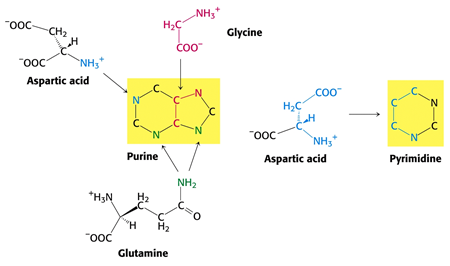 Petr Zbořil
2/25/2013
3
Syntéza bazí NK
Schematické znázornění syntézy purinových a pyrimidinových bazí
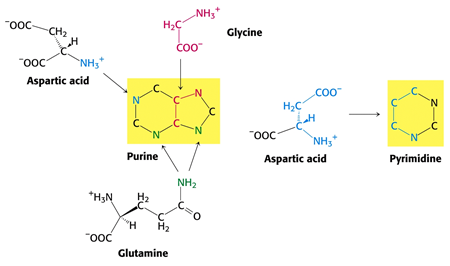 Petr Zbořil
2/25/2013
4
Syntéza purinových bazí
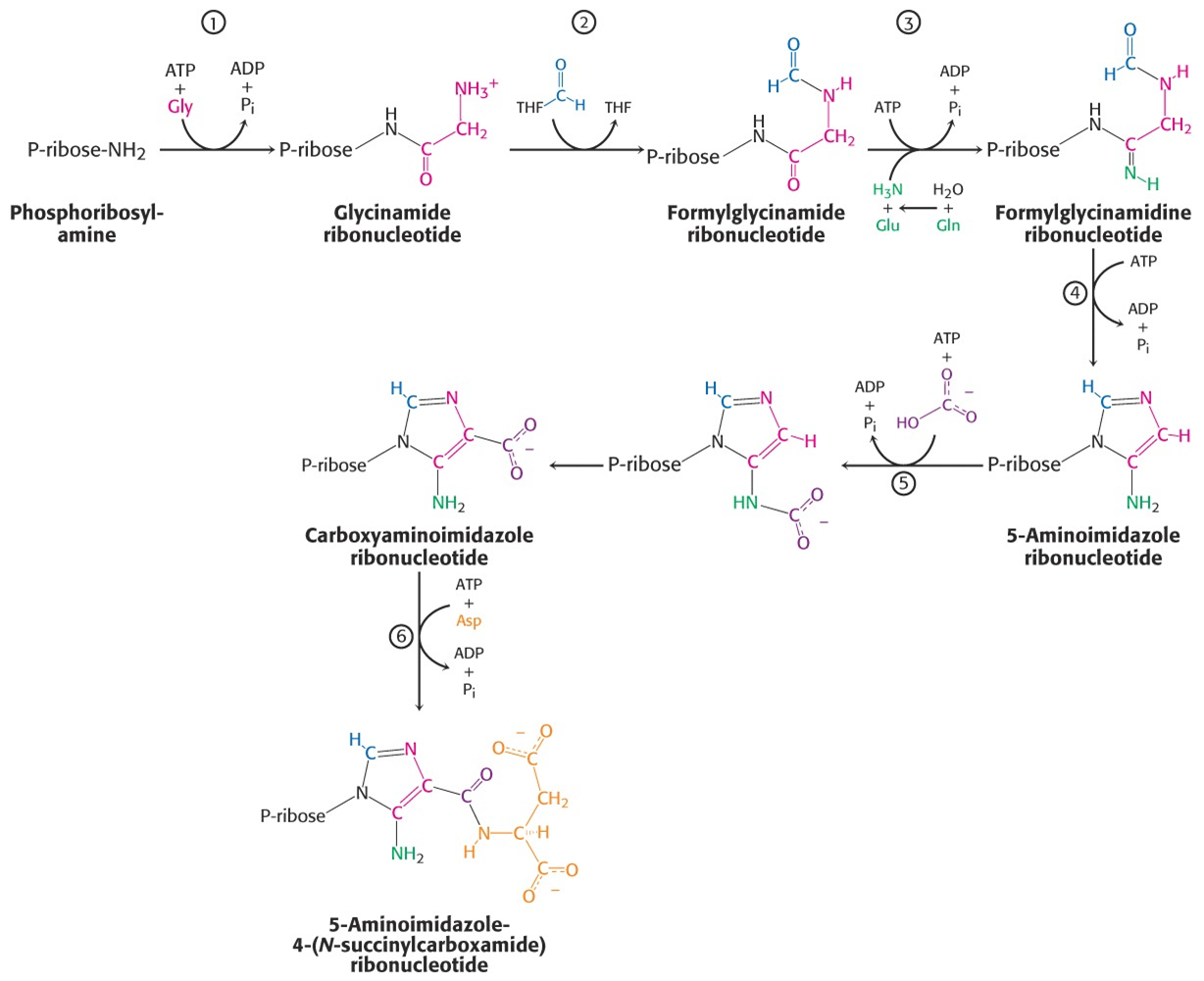 1. část
P-Rib-amin
z P-Rib-PP
Petr Zbořil
2/25/2013
5
Syntéza purinových bazí
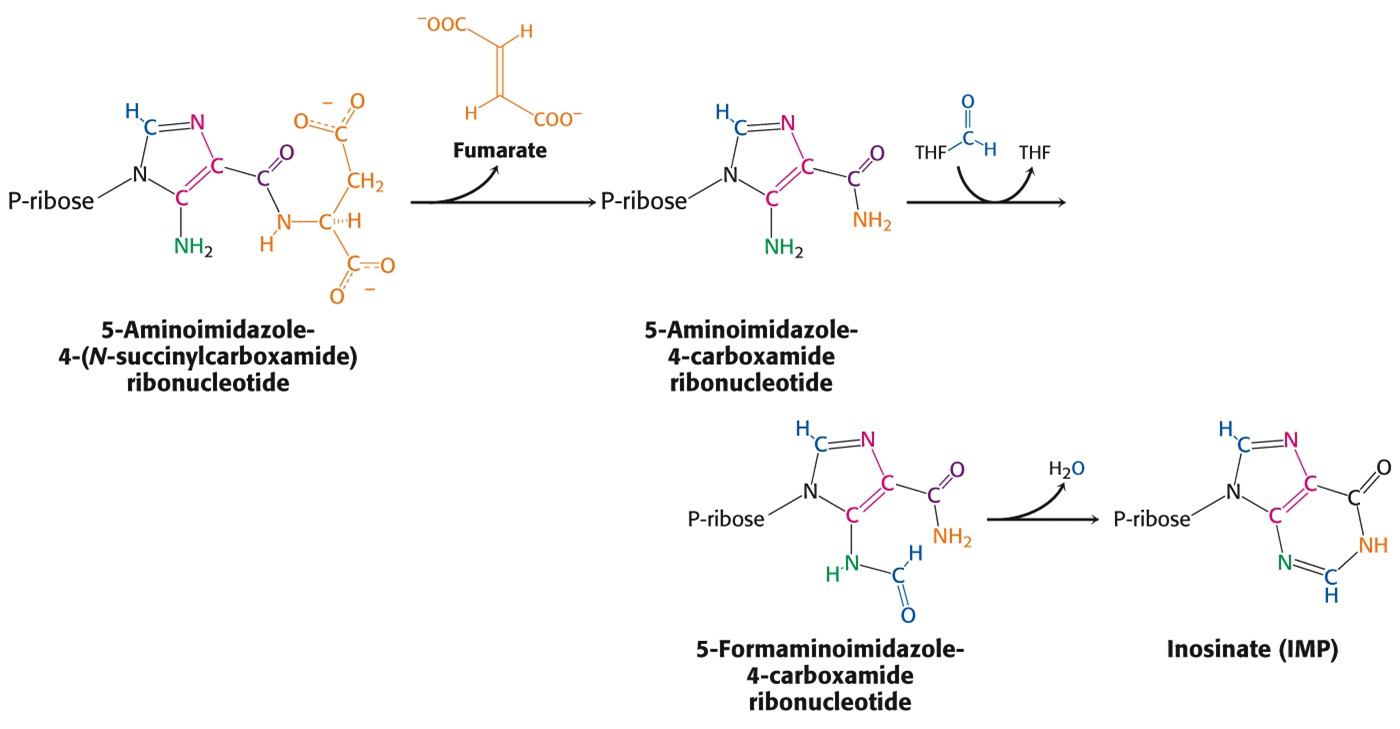 2. část
IMP
Petr Zbořil
2/25/2013
6
Syntéza purinových bazí
3. modifikace IMP
Adenylsukcinát syntetasa + lyasa – eliminace NH3
Xantylát:glutamin aminotransferasa  (předchází monooxygenace)
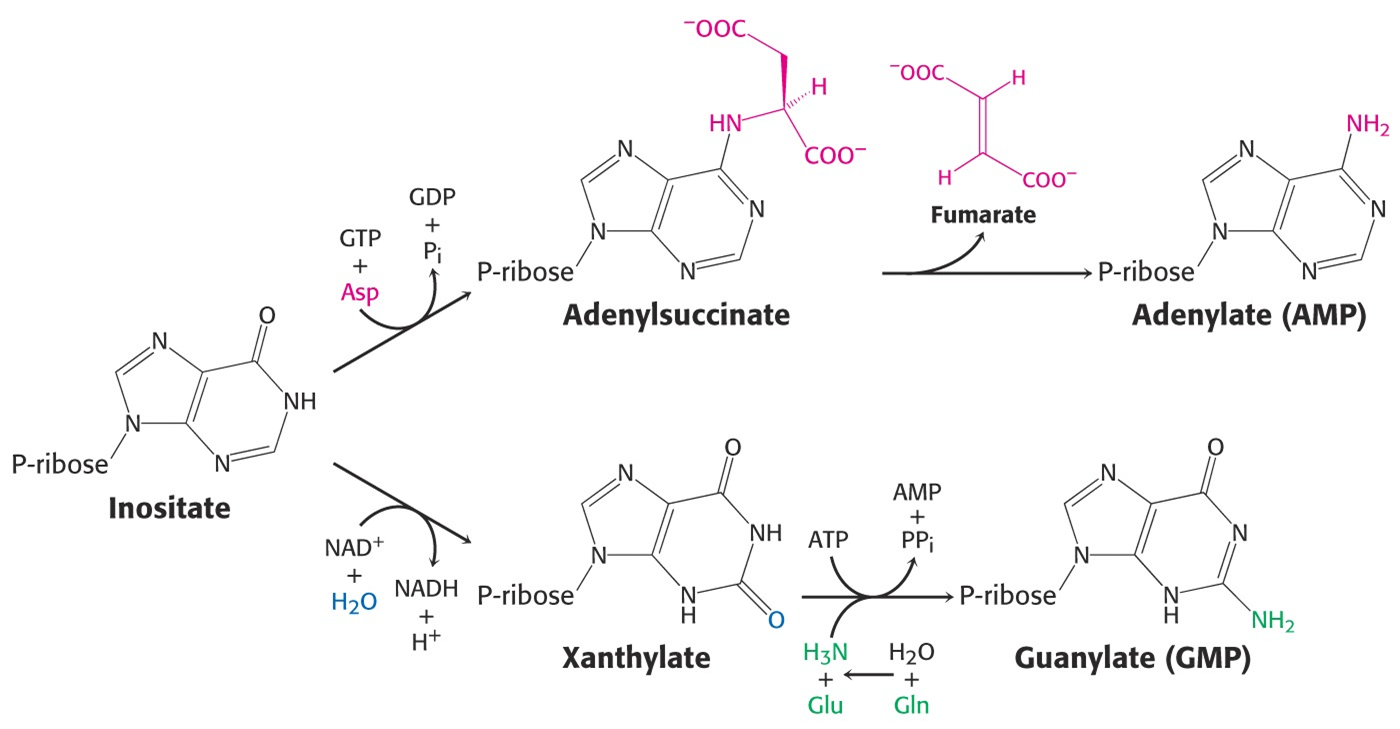 Petr Zbořil
2/25/2013
7
Syntéza pyrimidinových bazí
1. vznik orotátu
Karbamoylfosfátsyntetasa II, Gln donorem NH2-skupiny
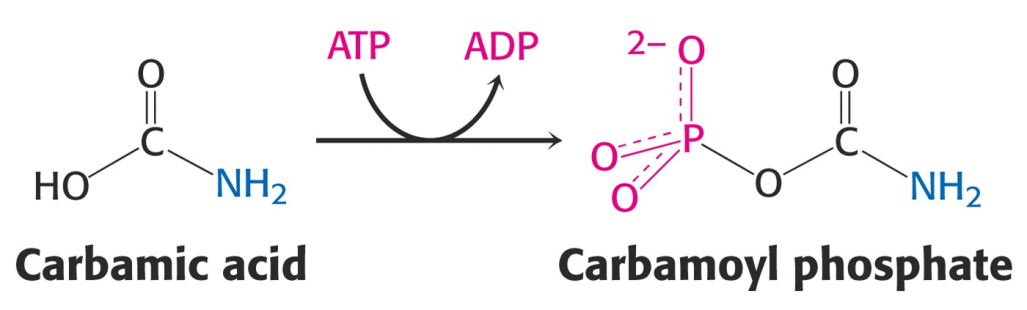 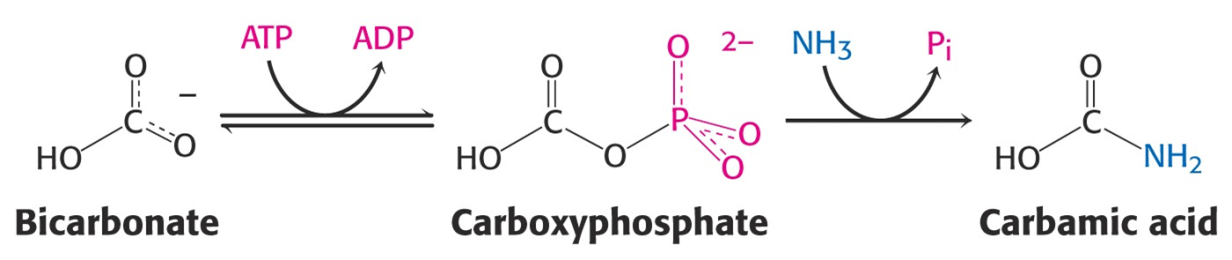 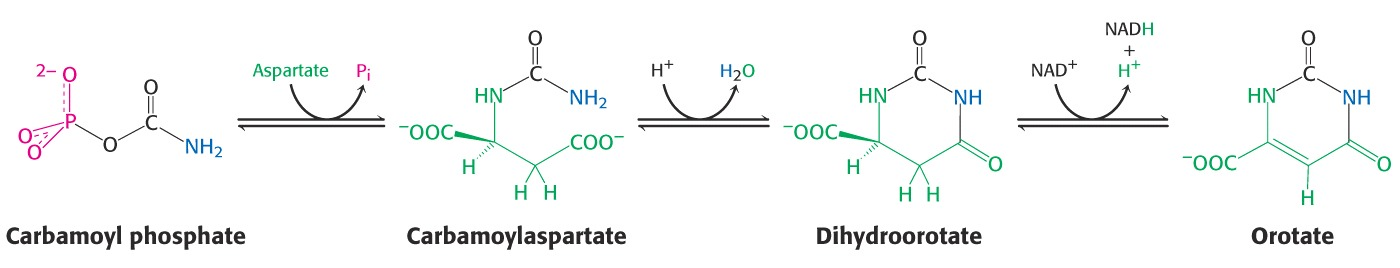 Petr Zbořil
2/25/2013
8
Karbamoylfosfátsyntetasa II
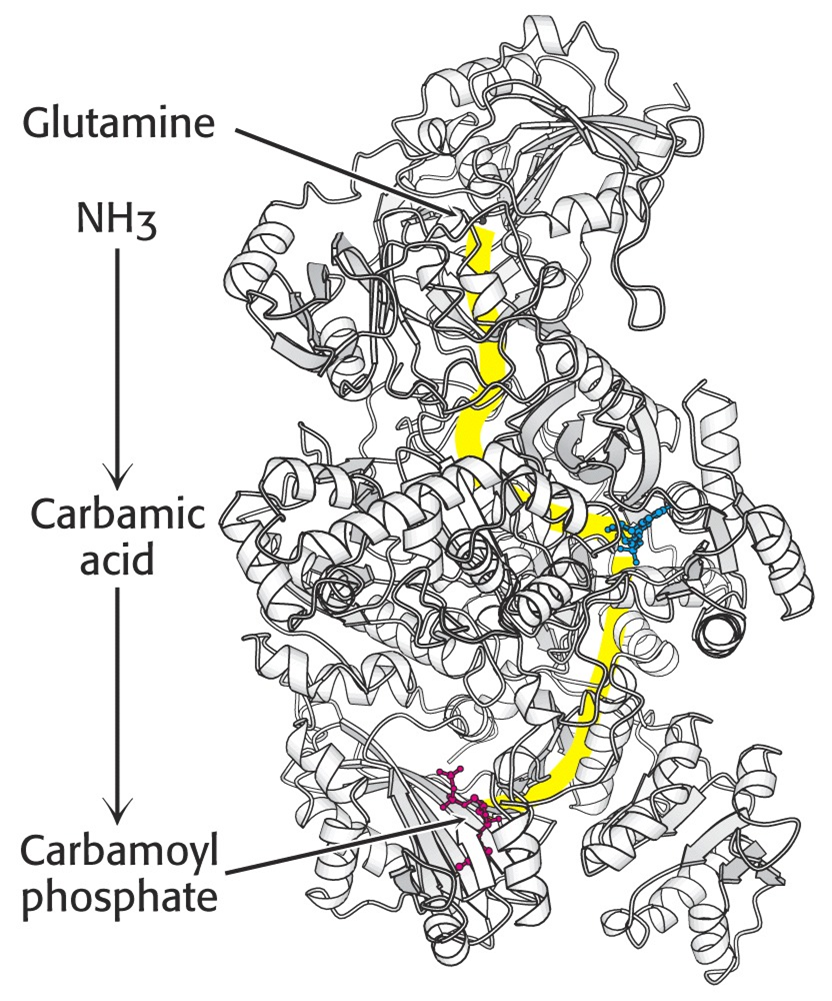 Footer Text
2/25/2013
9
Syntéza pyrimidinových bazí
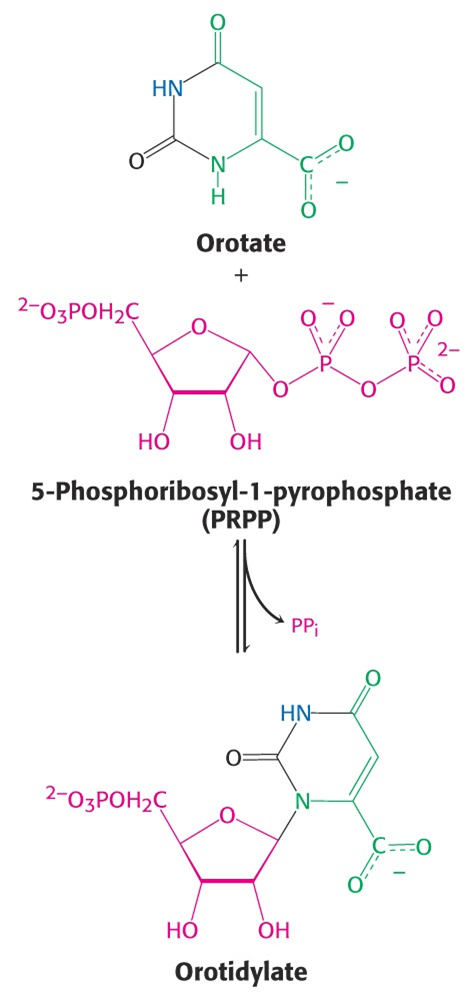 2. vznik UMP
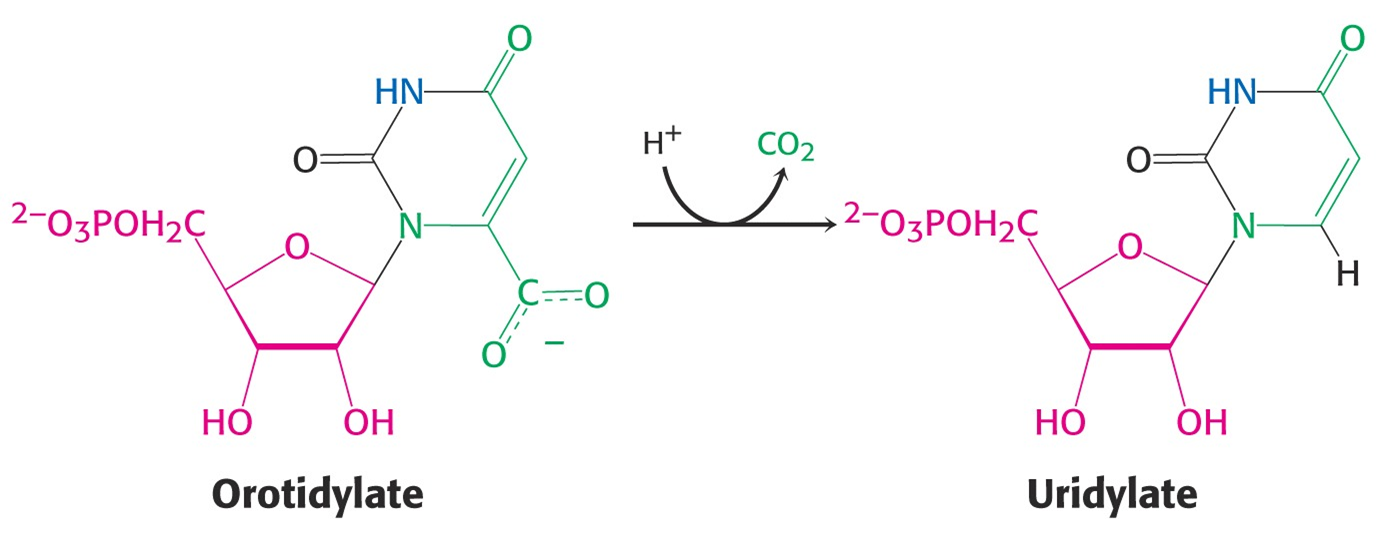 Petr Zbořil
2/25/2013
10
Syntéza pyrimidinových bazí
3. vznik CTP
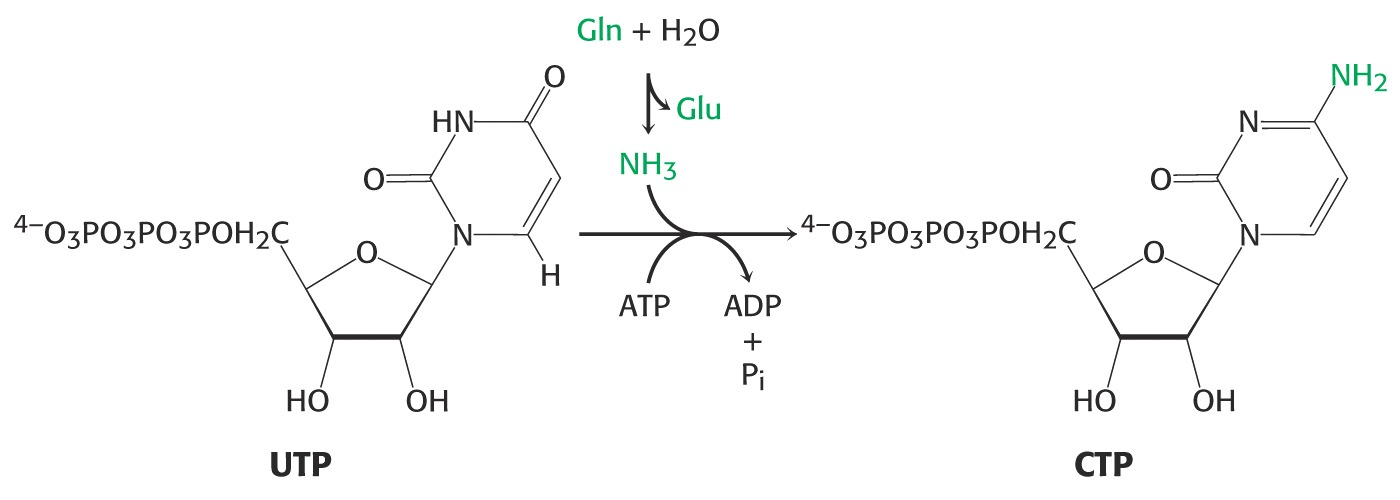 Petr Zbořil
2/25/2013
11
Syntéza pyrimidinových bazí
4. vznik dTMP
Nejprve dUMP
Tymidylátsyntasa – inhibice 5-fluorouracilem (antimetabolity)
Metylace pomocí metylenTHF – inhibice redukce DHF methotrexatem aj.
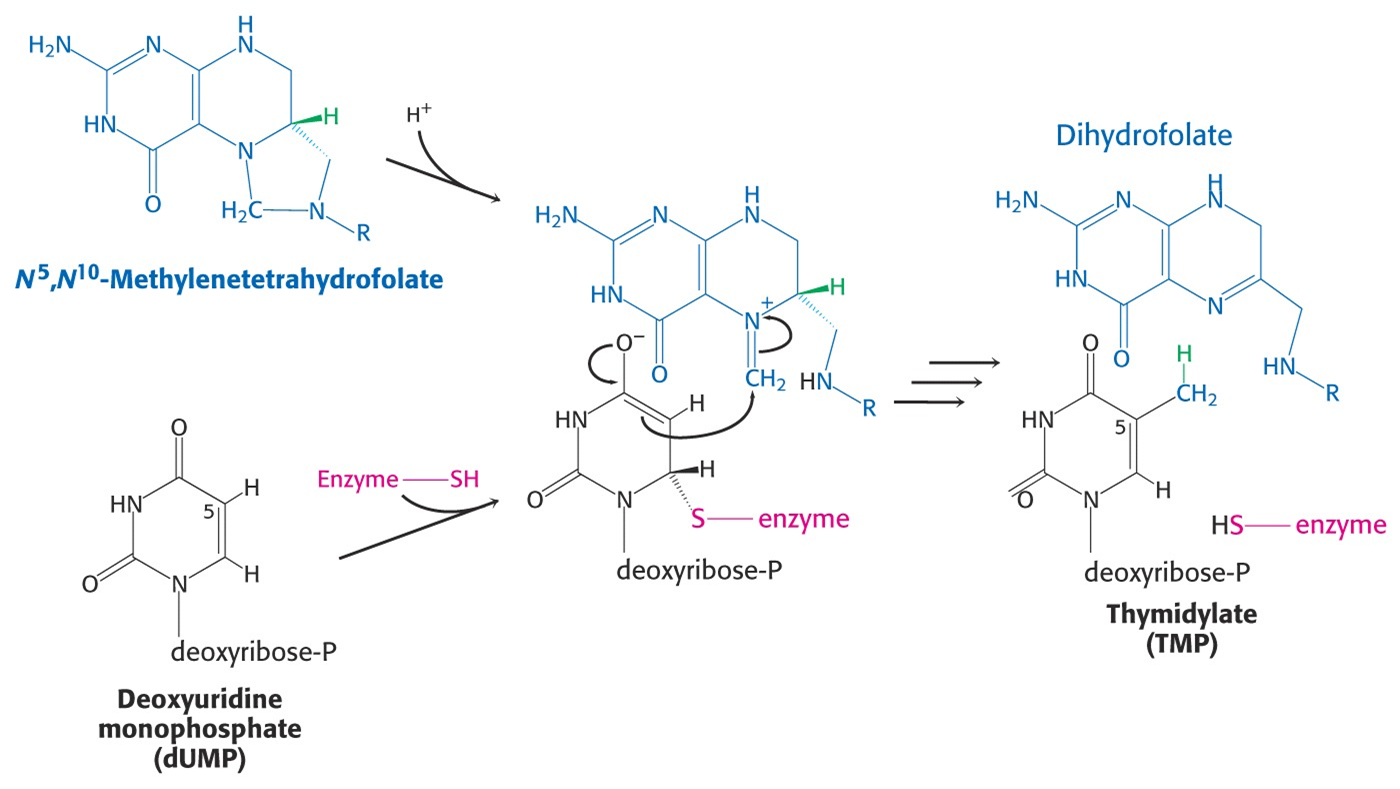 Petr Zbořil
2/25/2013
12
Vznik deoxyribonukleotidů
Redukce NDP nebo NTP
Ribonukleotid reduktasa – 3 typy
NADPH
Radikálové intermediární stavy (-S, oxyfenyl, kov)
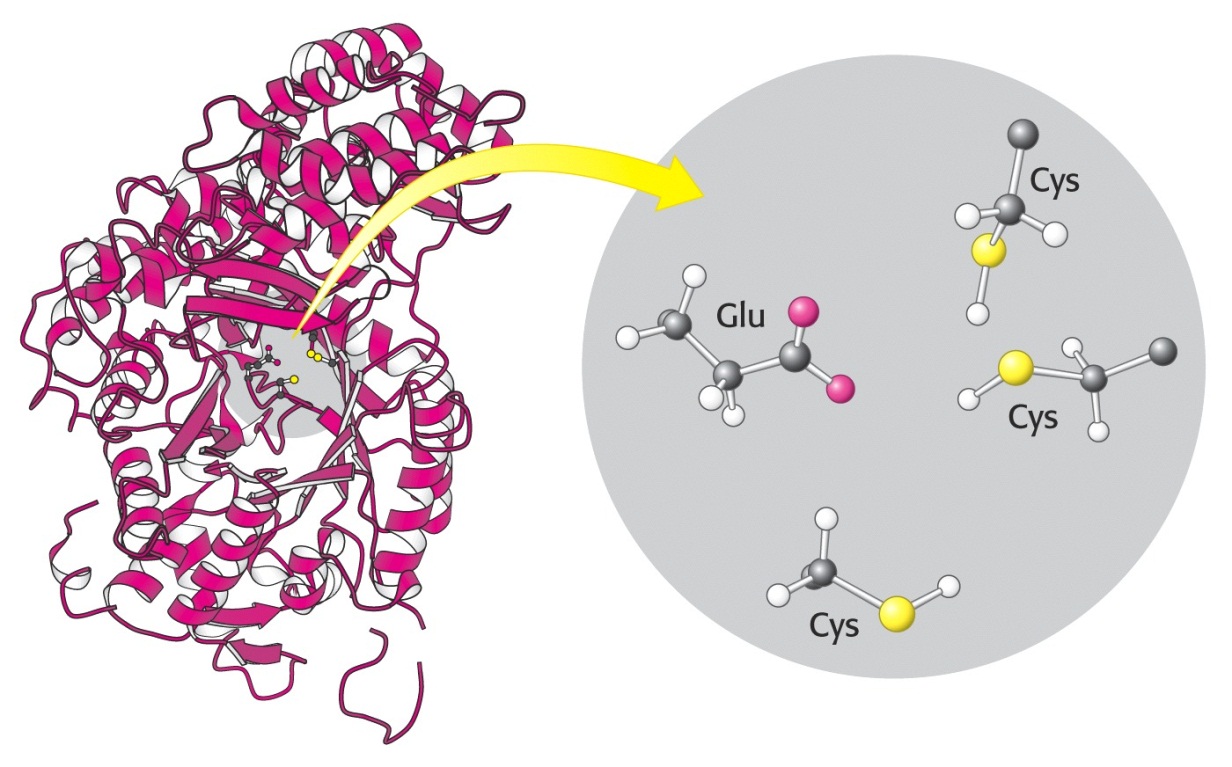 Petr Zbořil
2/25/2013
13
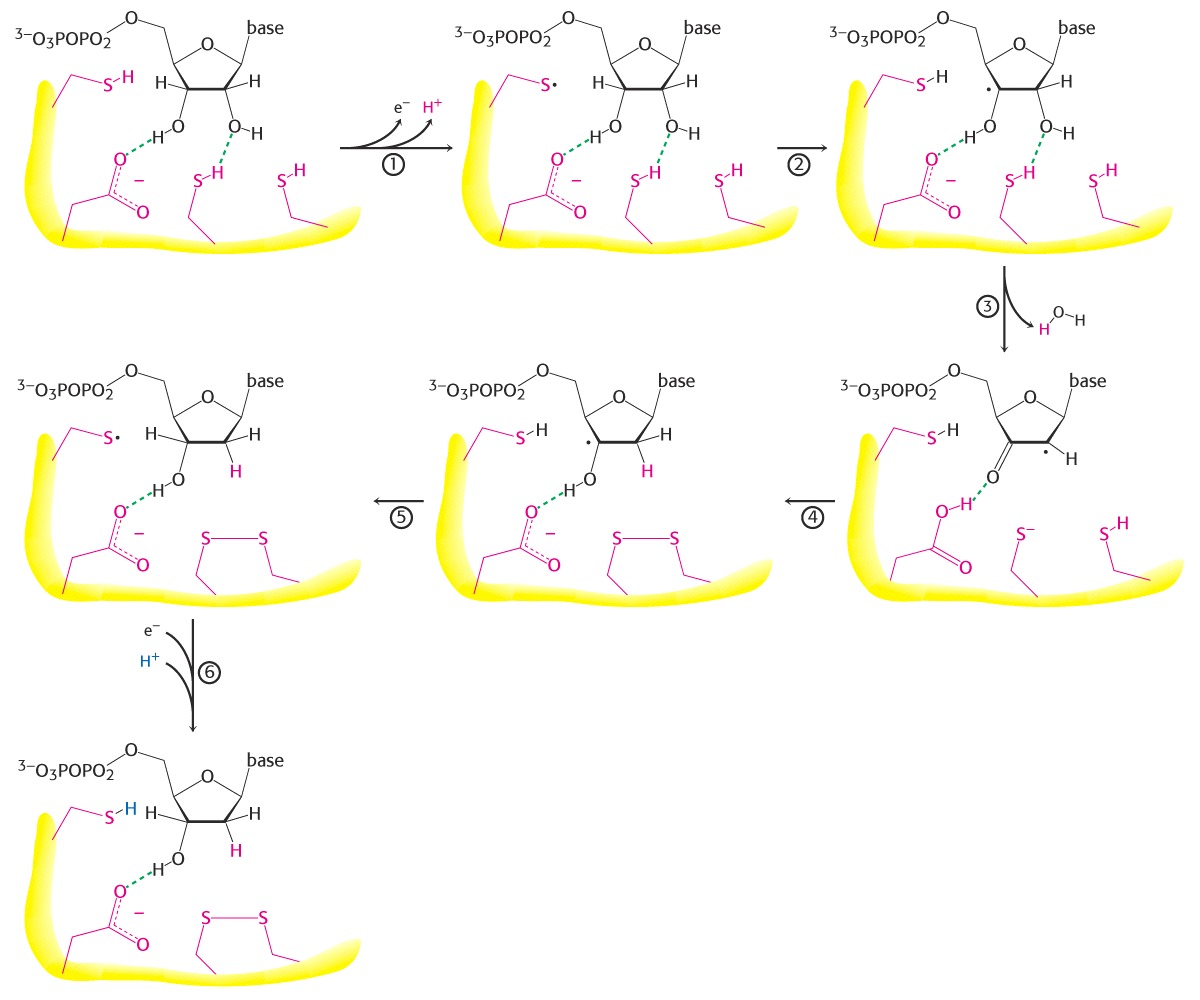 NADPH – redukce  –S – S – 
prostředník thioredoxin
14
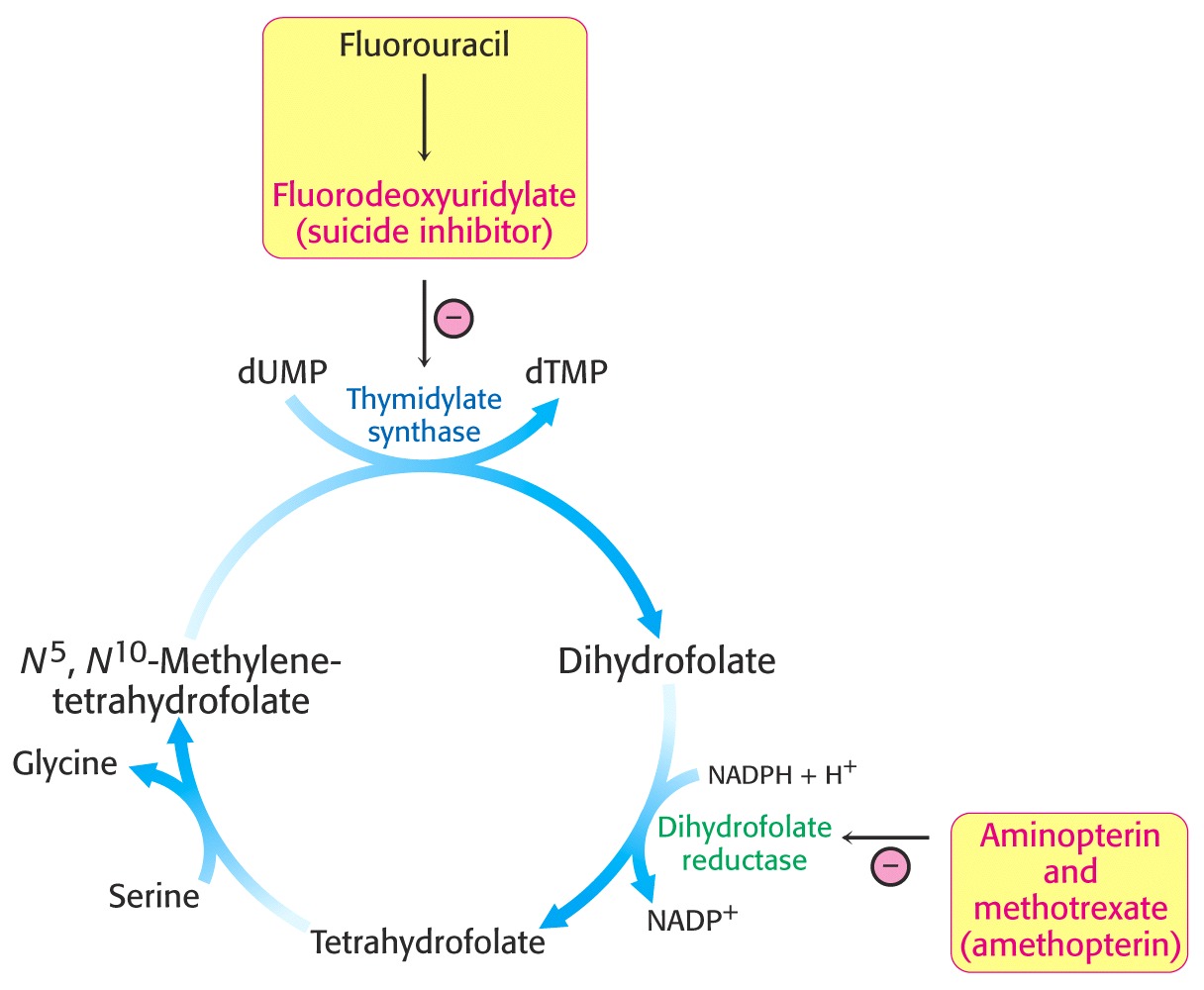 Inhibitory syntézy thyminu
Footer Text
2/25/2013
15
Redukce DHF
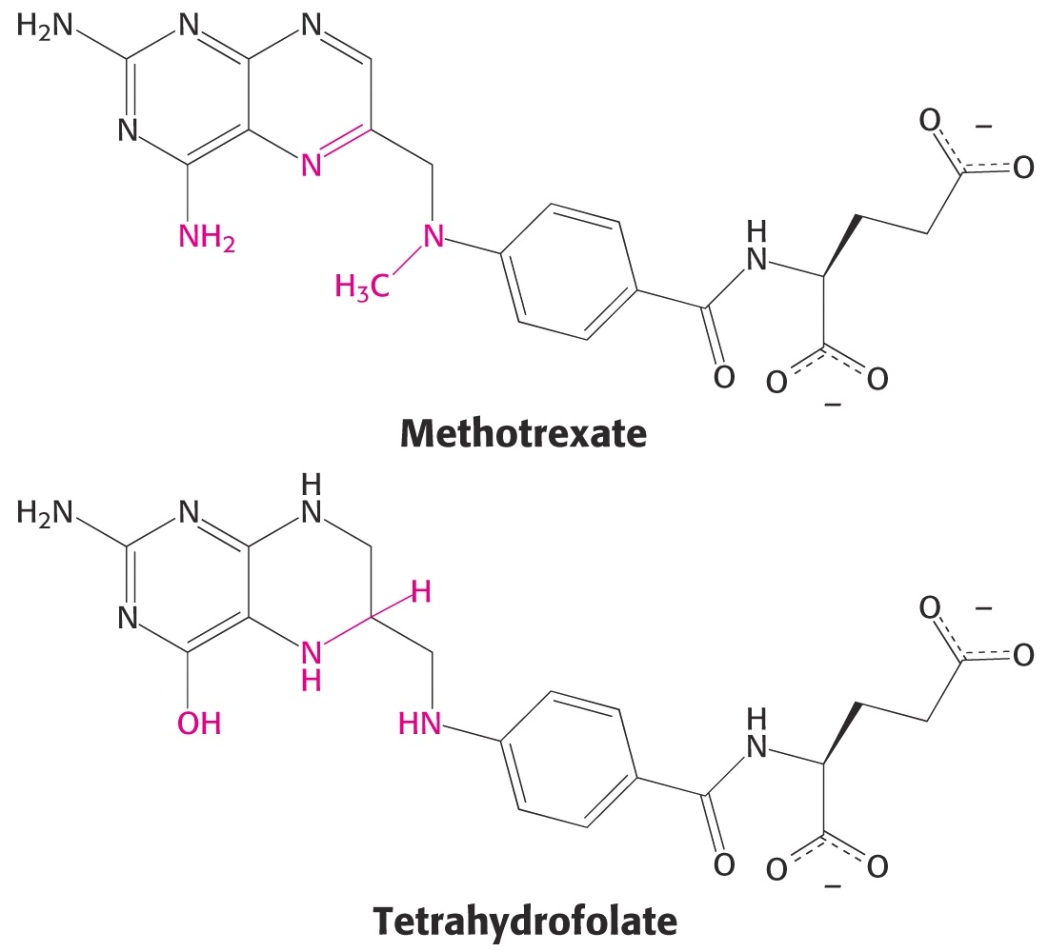 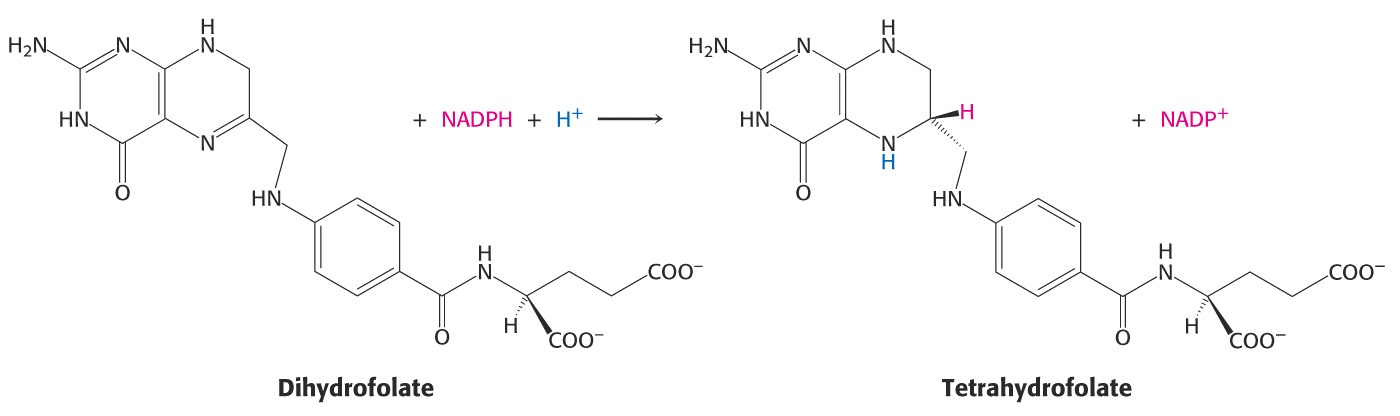 Footer Text
2/25/2013
16
Inhibice FU
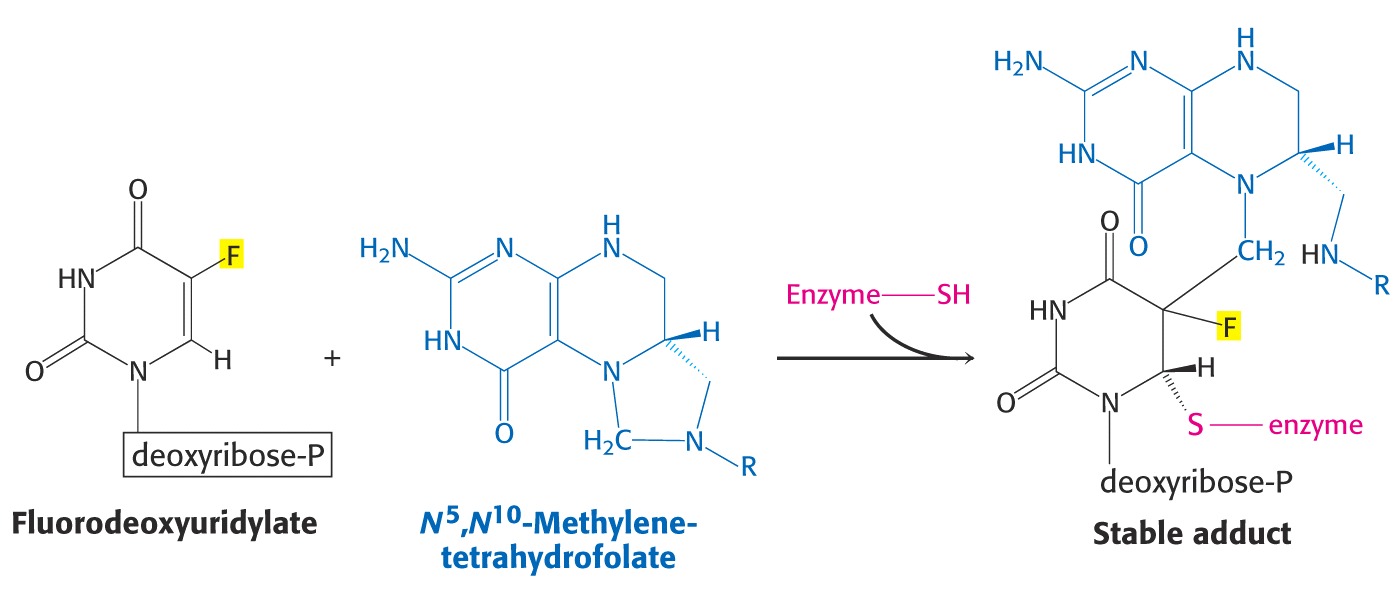 Footer Text
2/25/2013
17
Regulace syntézy
Zpětnovazebné inhibice
Pyrimidiny – allosterická inhibice aspartáttranskarbamoylasy produktem
Puriny – produkty na více místech
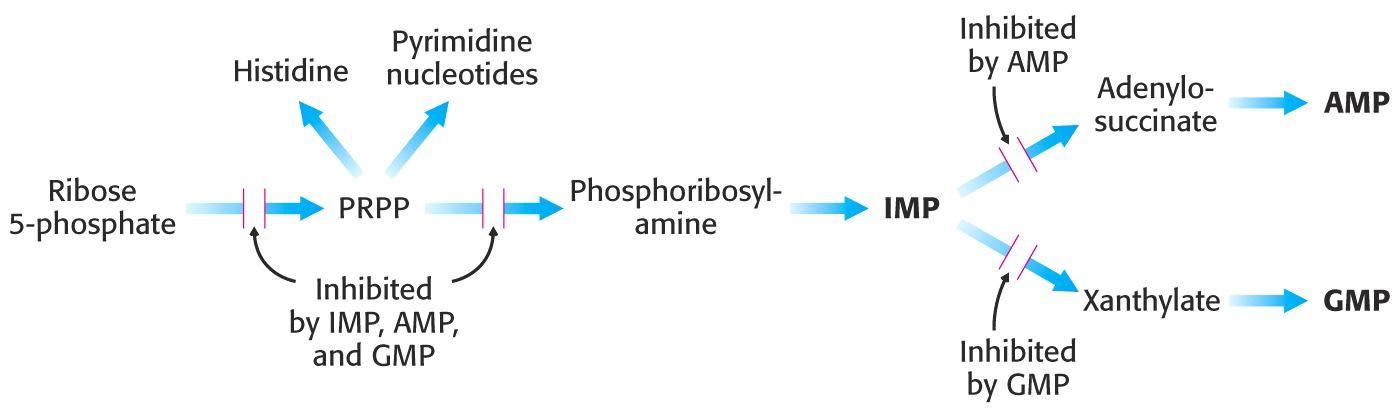 Footer Text
2/25/2013
18
Odbourání bazí
Pyrimidinové
Obrat syntézy, produkce -Ala (ev. metylderivát), CO2 a NH4+
Purinové
Kys. močová, problémy
Další přeměny – alantoin, močovina
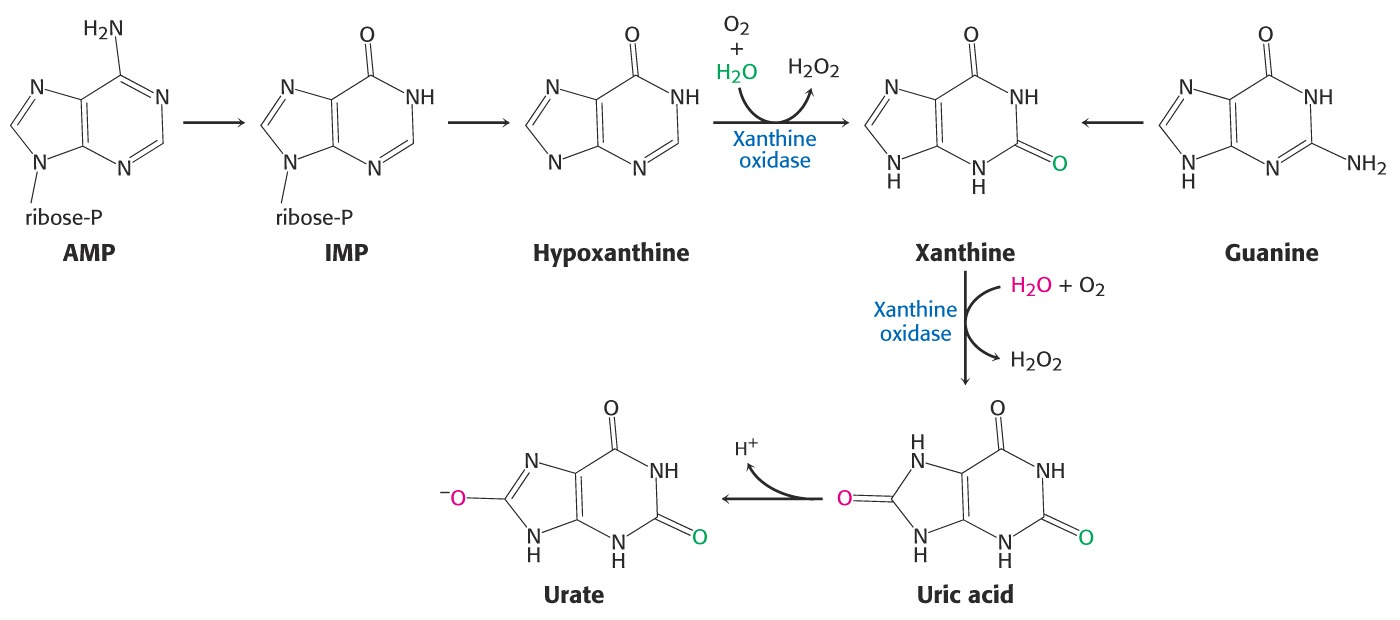 Petr Zbořil
2/25/2013
19
Štěpení NK
Hydrolýza fosfodiesterové vazby
Hydrolázy, podskupiny fosfodiesteráz (3.1.4). 
Podle substrátu je dělíme na 
DNasy a RNasy
extracelulární 
trávicí trakt(duodenální šťáva) - hydrolýza NK v potravě   
intracelulární 
metabolismus NK uvnitř buňky  
Kombinované aktivity – DNA polymerasy
Zvláštní typy u mikroorganizmů
Restrikční endonukleázy – specificita k palindromům
Petr Zbořil
2/25/2013
20
Obecná role NK
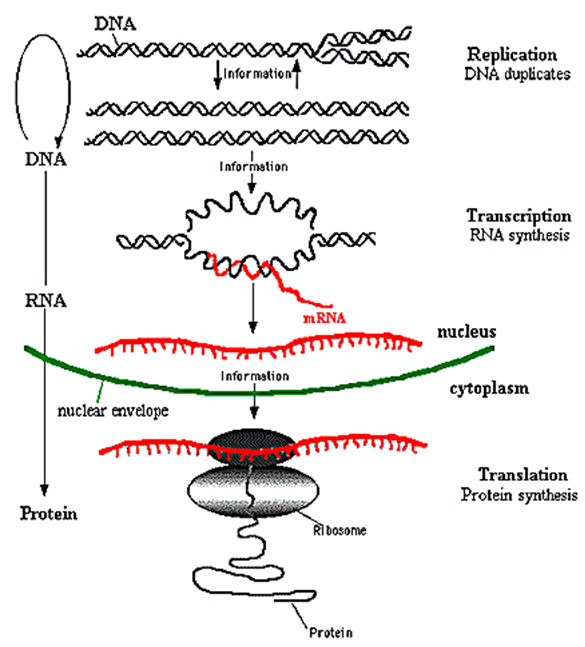 Přenos a realizace 
genetické informace
Chemické procesy 
v transformaci genetické 
informace
– uchovávání a přenos 
replikace 
– realizace
Syntéza proteinů
Jejich funkce, aktivita atd.
Centrální dogma
Petr Zbořil
2/25/2013
21
Replikace DNA
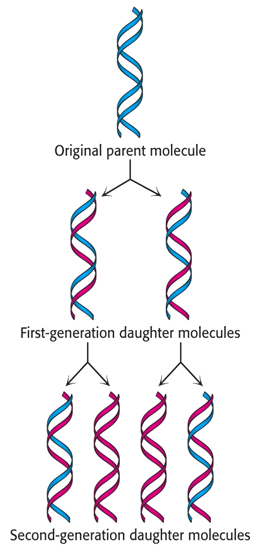 Uchování informace
Přenos na potomstvo
Semikonzervativní 
způsob
Petr Zbořil
2/25/2013
22
Replikace DNA
Syntéza nového řetězce
Materiál a energie – dNTP
Informace – templát
Výkonný aparát – DNA polymerasa (III)
Komplementarita bazí
Kontrola enzymem, ev. hydrolýza
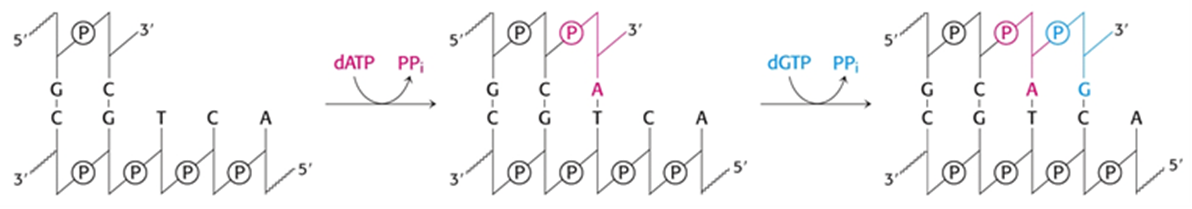 Petr Zbořil
2/25/2013
23
Replikace DNA
Tvorba fosfodiesterové vazby
Funkce primeru
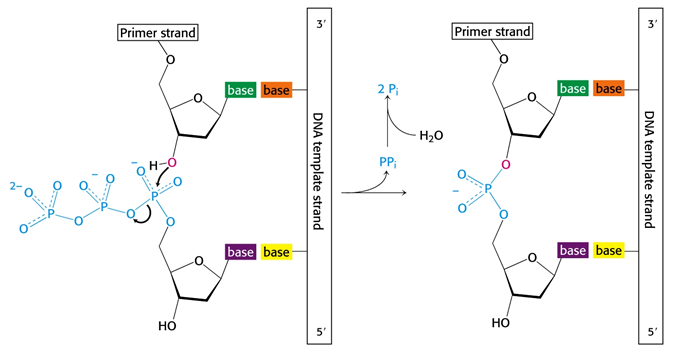 Footer Text
2/25/2013
24
Eukaryontní proces
Replikační vidlička



Směr syntézy
problém
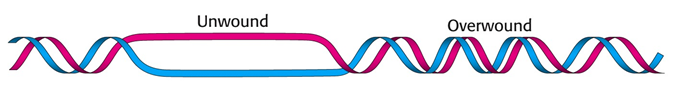 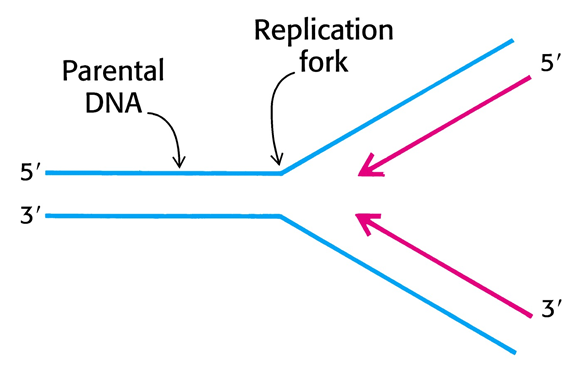 Footer Text
2/25/2013
25
Eukaryontní proces
Nutnost RNA-primeru
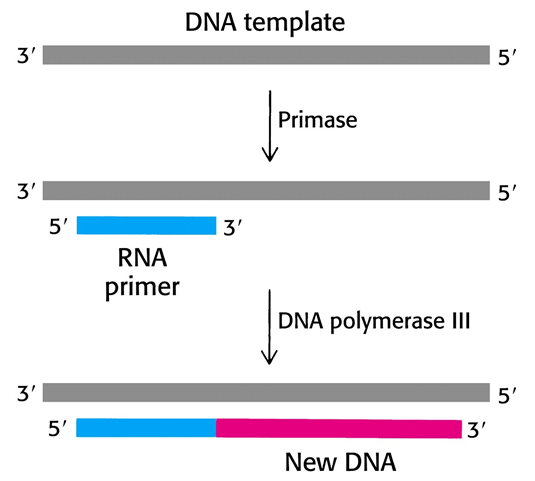 Footer Text
2/25/2013
26
Eukaryontní proces
Směr syntézy
Vedoucí a opožděné vlákno
Okazakiho fragmenty
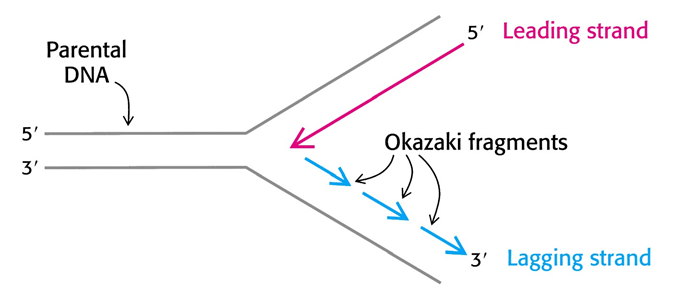 Footer Text
2/25/2013
27
Eukaryontní proces
Replikační vidlička
Schema kroků replikace
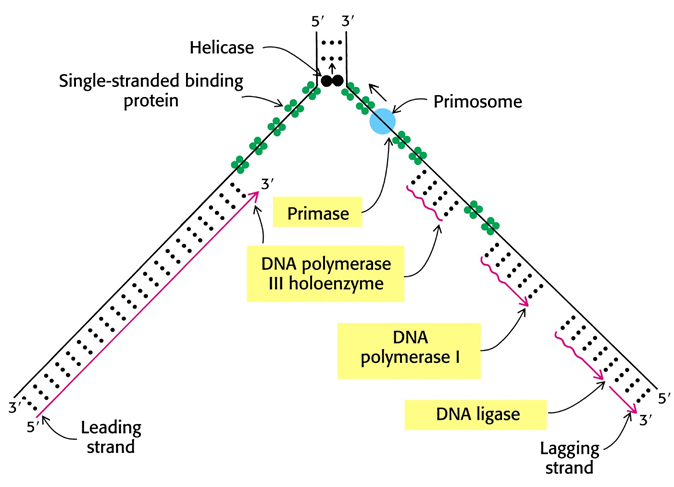 Footer Text
2/25/2013
28
Prokaryontní proces
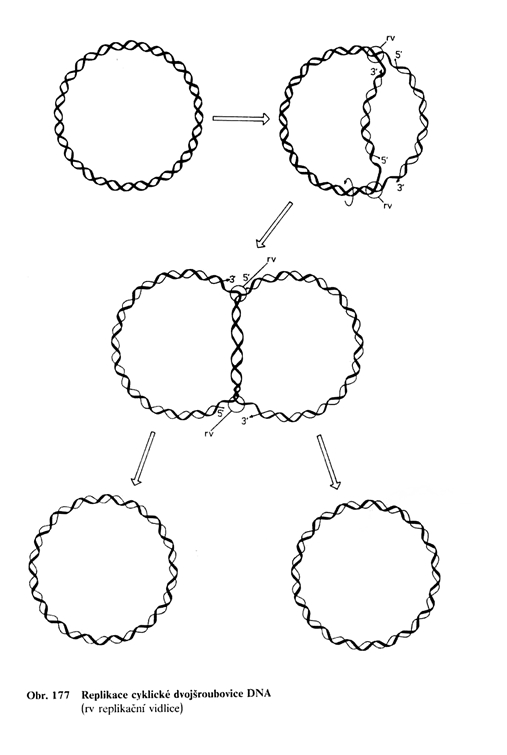 Problém rozvíjení 
Několik mechanizmů
Rozštěpení 1 vlákna
Footer Text
2/25/2013
29
Transkripce
Přepis příslušného úseku DNA
Výběr informace 
Způsob záznamu informace stejný jako v DNA

Syntéza RNA
Zejména mRNA – využití informace v dalších krocích – translace 
Další typy RNA – zde končí

Chemický popis  
Analogické replikaci – fosfodiester 
Netřeba primeru
Footer Text
2/25/2013
30
Transkripce
Schéma tvorby RNA
Primer zde značí předchozí úsek
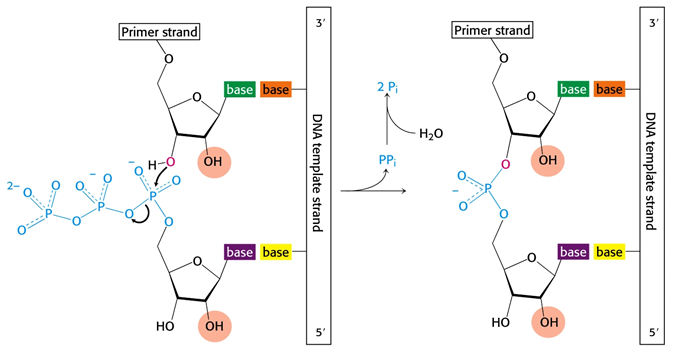 Footer Text
2/25/2013
31
Transkripce
RNA-polymerasa - transkriptasa
Podjednotky různých funkcí
Rozpoznání počátku – startovní nukleotid
Rozvinutí DNA na potřebnou dobu
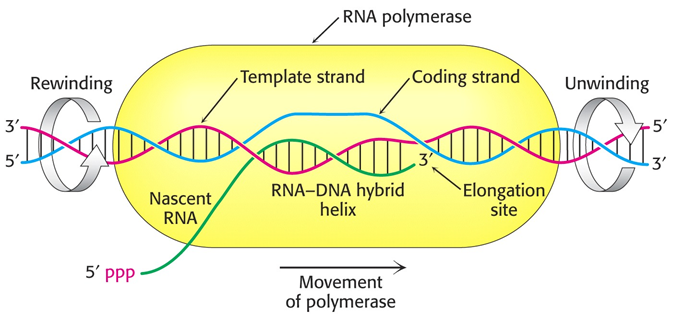 Footer Text
2/25/2013
32
Transkripce
Informační úseky – startovní báze +1
Typické sekvence pro- a eukaryontů
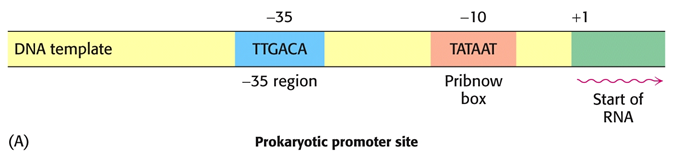 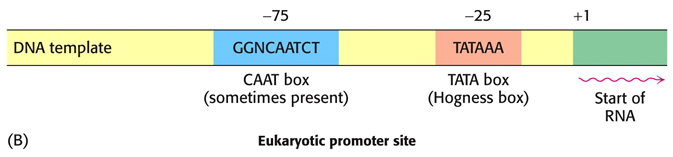 Footer Text
2/25/2013
33
Transkripce
Začátek
Rozpoznání
Sestavení RNA polymerasy
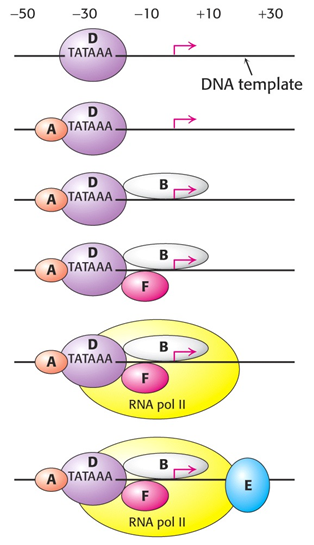 Footer Text
2/25/2013
34
Transkripce
Úprava vytvořené RNA
Eukaryontní DNA – exony, introny
všeobecně – ca 3% kódujících sekvencí (tj. i mimo geny)
Důvod a význam intronů
relikt 
využití pro jiné bílkoviny (modifikace – Ig volné a membránové)
více bílkovin než genů
Příklad - gen kódující sekvenci β-podjednotky Hb
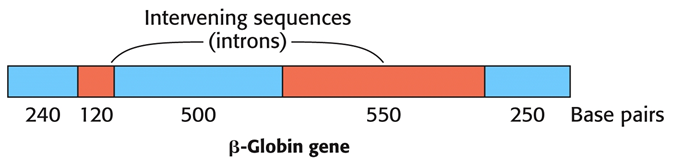 Footer Text
2/25/2013
35
Transkripce
Sestřih mRNA – β-podjednotka Hb
Primární transkript 
Sestřih 
Další úpravy
Čepička
Ocas
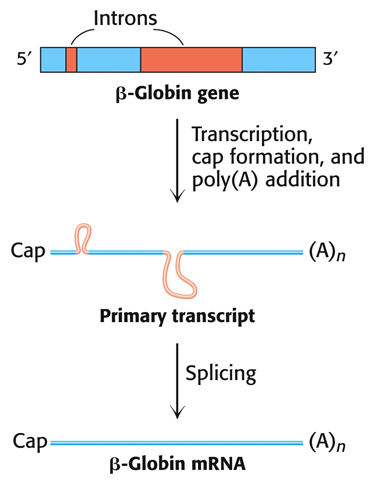 Footer Text
2/25/2013
36
Transkripce
Sestřih mRNA
Primární transkript , sestřih – spliceasom, úloha snRNA – rozpoznání + excise  
Další úpravy
Čepička
Ocas
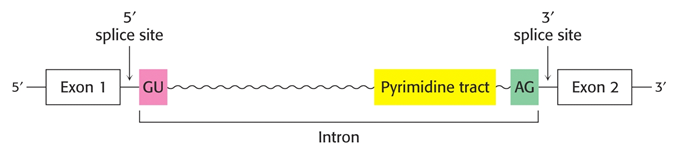 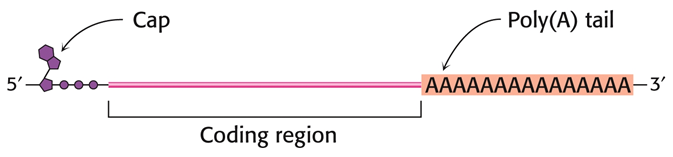 Footer Text
2/25/2013
37
Translace
Překlad informačního kódu
Sekvence bazí – sekvence aminoacylů
Určující vztahy – genetický kód
Syntéza polypeptidového řetězce
Nascentní bílkovina – další úpravy 
Požadavky 
Materiál – AK
Energie – ATP (GTP)
Informace – mRNA
Realizace překladu – tRNA 
Výkonný aparát
Ribozomy (výjimky)
Pomocné faktory
Etapy
Iniciace
Elongace
Terminace
Footer Text
2/25/2013
38
Translace
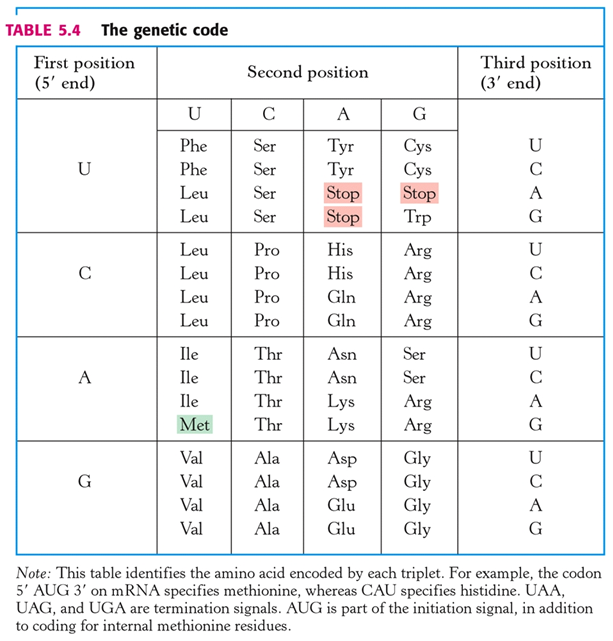 Genetický kód
Tabulka platí pro m-RNA
Footer Text
2/25/2013
39
Translace
Přípravná fáze – syntéza aminoacyl-tRNA
	
	AK + ATP = AK-AMP + PP 
	AK-AMP + tRNA = AK-tRNA + AMP

Aminoacyl-tRNA syntetáza
	vysoká specificita
	pro každou AK a tRNA – 60 různých
	rozpoznání reaktantů
	výstupní kontrola – ev. hydrolýza
Footer Text
2/25/2013
40
Translace
Přípravná fáze – syntéza aminoacyl-tRNA
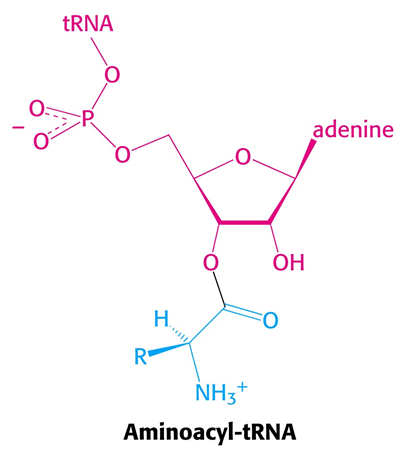 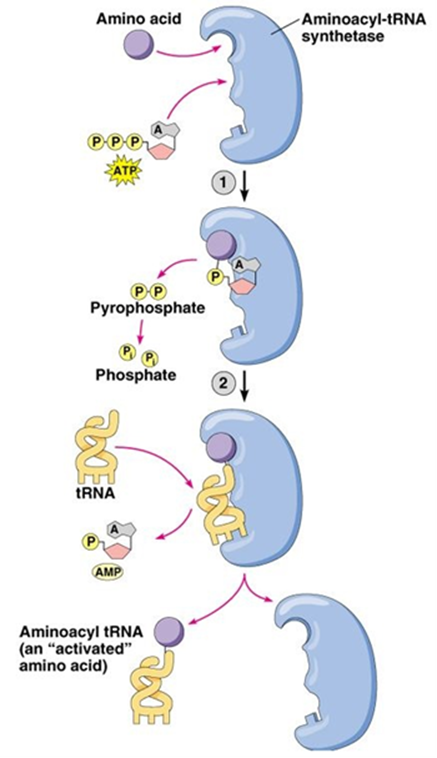 Footer Text
2/25/2013
41
Translace
Počátek syntézy polypeptidového řetězce určuje triplet AUG kódující methionin (odlišně modifikovaný u prokaryontů a eukaryontů).
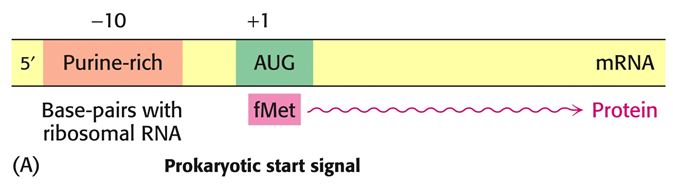 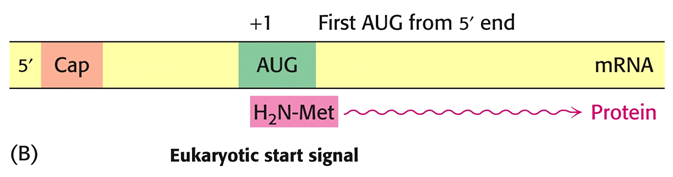 Footer Text
2/25/2013
42
Translace
Iniciace
Účast faktorů a GTP
Met-tRNA
Ribozom 
tRNA vybírá kodon
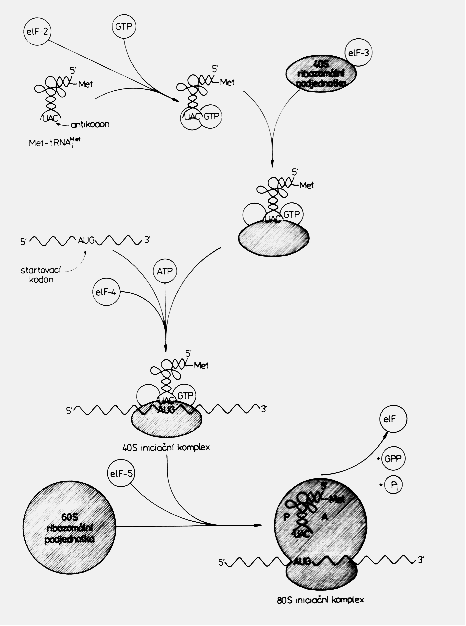 Footer Text
2/25/2013
43
Translace
Elongace
Kodon vybírá AA-tRNA
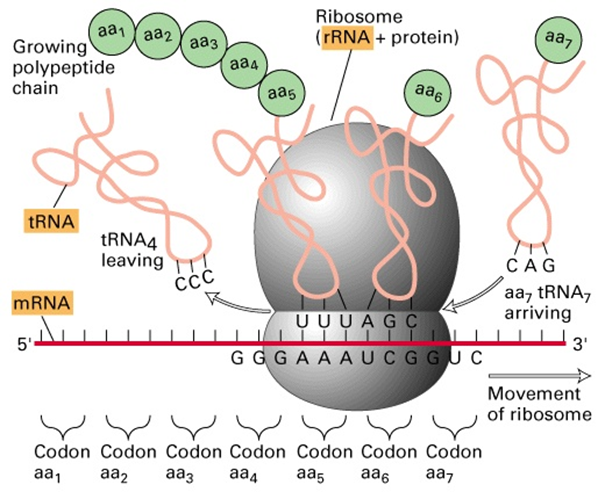 Footer Text
2/25/2013
44
Translace
Elongace
Kodon vybírá AA-tRNA
Katalytická funkce rRNA
Transpeptidace
Posun ribozomu
Efektivní využití mRNA – polyzom
RER

Terminace
Stopkodon 
Uvolňující faktor místo AA-tRNA
Footer Text
2/25/2013
45
Proteosyntéza
Srovnání proteosyntézy pro- a eukaryontů
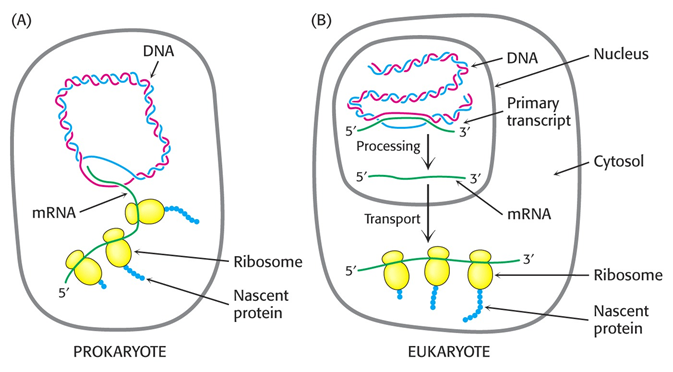 Footer Text
2/25/2013
46
Posttranslační modifikace
Soubor pochodů
 upravujících nascentní bílkovinu do funkční formy 
maturace bílkovin
Dodává potřebné vlastnosti.
Zahrnuje
Modifikace řetězce – chemické úpravy 
Skládání řetězce – konformace
Transport – vedoucí sekvence, endoplasmatické retikulum, Golgiho systém
Typické reakce chemických modifikací
Oxidace
Vazba prostetických skupin
Parciální hydrolýza
Footer Text
2/25/2013
47
Posttranslační modifikace
Oxidace
 Tvorba disulfidových můstků - cystin
Takřka obecný pochod
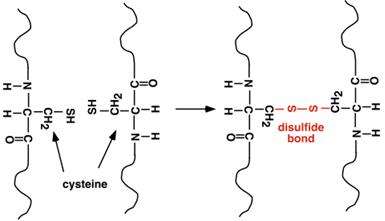 Footer Text
2/25/2013
48
Posttranslační modifikace
Oxidace
Modifikace lysinu a prolinu v kolagenu
Vnik nekódovaných AK
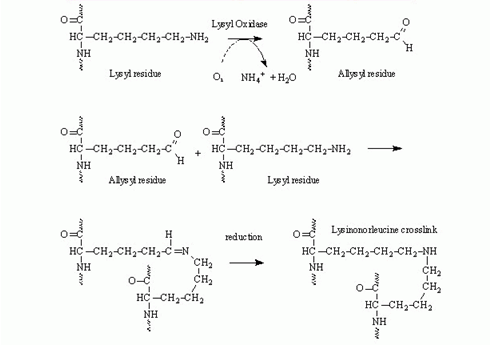 Footer Text
2/25/2013
49
Posttranslační modifikace
Oxidace
Modifikace lysinu a prolinu v kolagenu
Funkce askorbátu
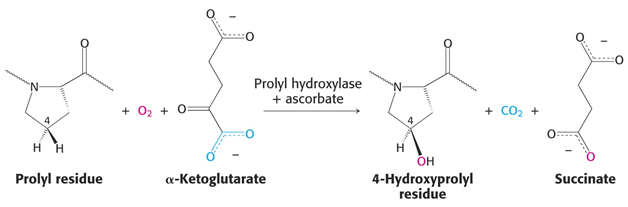 Footer Text
2/25/2013
50
Posttranslační modifikace
Vazba prostetických skupin
Glykosylace – glykoproteiny
Poměrně obecná modifikace 
Vazba N- (Asn) nebo O-glykosidická (Ser, Thr)
Hem 
vázán koordinační vazbou pomocí Fe2+ na His (hemoglobin) 
nebo kovalentně pomocí vinylových skupin na zbytky Cys (cytochrom c).
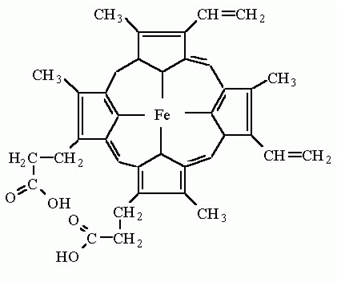 Footer Text
2/25/2013
51
Posttranslační modifikace
Vazba prostetických 
skupin
Fosforylace 
Vratné modifikace
Kinasy a fosfatasy
Regulační efekt
Specificita
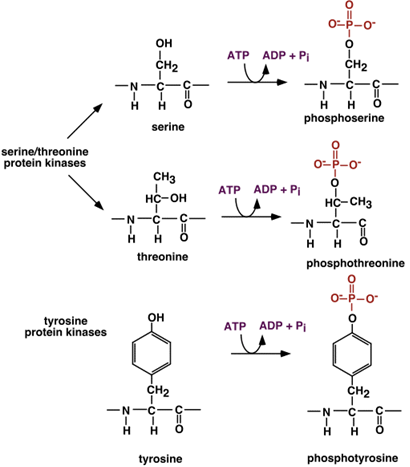 Footer Text
2/25/2013
52
Posttranslační modifikace
Vazba prostetických skupin
Fosforylace 



Fosforylasa glykogenu 
je regulována fosforylací 
(fosforylasa kinasou) 
a defosforylací (fosfatasou). 
Vazba fosfátu na Ser14 mění 
neaktivní fosforylasu b (dimer) 
na aktivní fosforylasu a (tetramer).
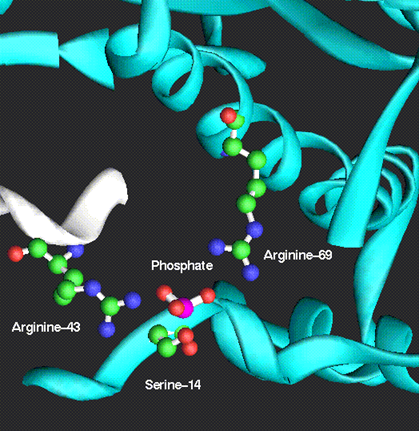 Footer Text
2/25/2013
53
Posttranslační modifikace
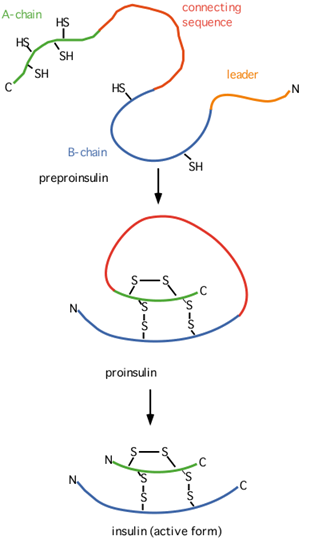 Parciální hydrolýza
Odštěpení vedoucí sekvence
Proenzymy - zymogeny



Úprava preproinsulinu
Na insulin
Footer Text
2/25/2013
54
Posttranslační modifikace
Transport a úprava bílkovin
Vedoucí sekvence - typy
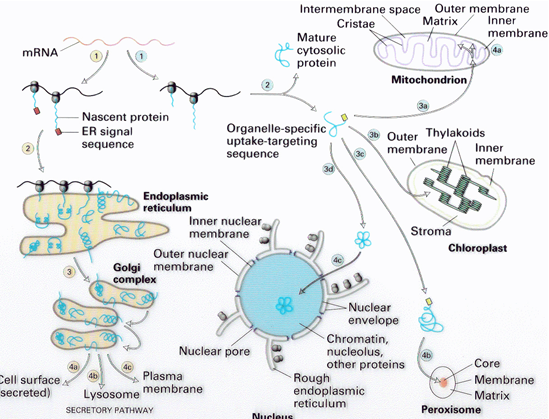 Footer Text
2/25/2013
55
Posttranslační modifikace
Skládání proteinů
Správná konformace
Náhodný (RNasa – Anfinsen) x řízený proces
Chaperony
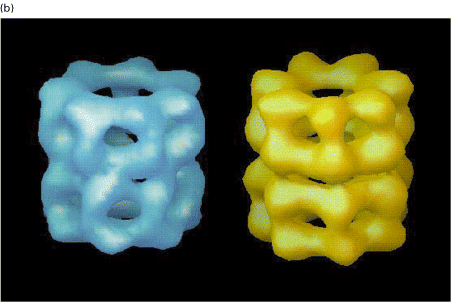 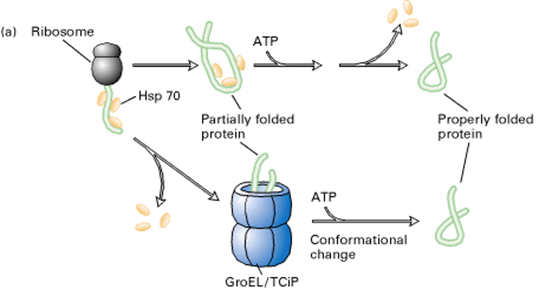 Footer Text
2/25/2013
56